BIMBINGAN TEKNIS/ WORKSHOP PENGISIAN
FORMULIR LAPORAN HARTA KEKAYAAN 
PENYELENGGARA NEGARA (LHKPN)
Ruang Sidang Lt. 6, Gedung Perpustakaan Universitas Andalas
Padang, 11 Maret 2016
DIREKTORAT PENDAFTARAN DAN PEMERIKSAAN LHKPN
KOMISI PEMBERANTASAN KORUPSI
DEFINISI DAN DASAR HUKUM LHKPN
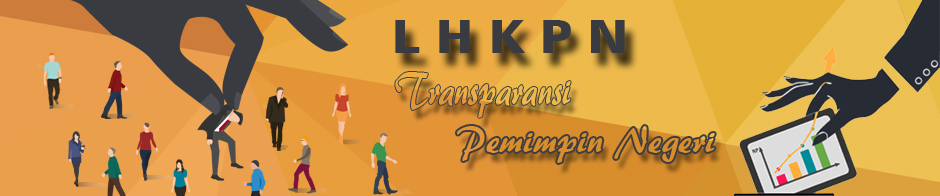 Laporan Harta Kekayaan Penyelenggara Negara
DEFINISI LHKPN
Daftar Seluruh Harta Kekayaan
Penyelenggara Negara beserta Pasangan dan Anak yang masih menjadi tanggungan
Yang dituangkan dalam Formulir LHKPN yang telah ditetapkan KPK
DASAR  HUKUM :
UU No.28 Tahun 1999 tentang Penyelenggara Negara Yang Bersih dan Bebas dari Korupsi, Kolusi dan Nepotisme;
UU No. 30 Tahun 2002 tentang Komisi Pemberantasan Tindak Pidana Korupsi;
Inpres No.5 Tahun 2004 tentang Percepatan Pemberantasan Korupsi;
Keputusan KPK Nomor : KEP.07/KPK/02/2005 tentang Tata Cara Pendaftaran, Pemeriksa dan Pengumuman Laporan Harta Kekayaan Penyelenggara Negara.
4
UU NO.28 TAHUN 1999
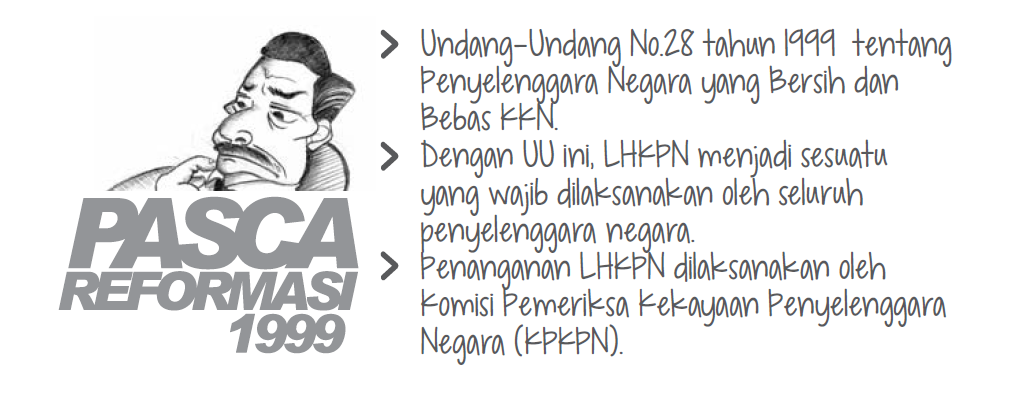 5
UU NO.30 TAHUN 2002
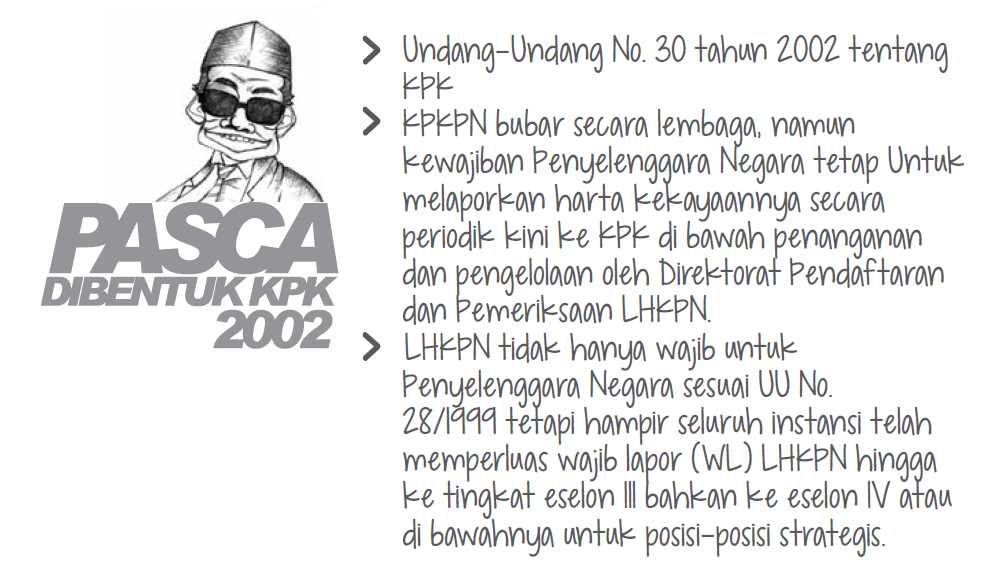 6
Kewajiban PN (UU 28 Tahun 1999)
PASAL 5 ayat (2)
Bersedia diperiksa harta kekayaannya sebelum, selama dan sesudah menjabat
PASAL 5 ayat (3)
Melaporkan dan mengumumkan harta kekayaannya sebelum dan sesudah menjabat
7
Tujuan dan Manfaat LHKPN
TUJUAN
MANFAAT
Tools Instrumen Manejemen Sumber Daya Manusia (SDM);
Tools Instrumen Pengawasan;
Tools Instrumen Akuntabilitas;
Kerapihan administrasi dokumen harta;
Menghindari fitnah.
Penerapan sistem Tata Kelola Perusahaan yang baik (Good Corporate Governance)
Meningkatkan Transparasi dan Kepercayaan dari Masyarakat;
Membantu Kepala Institusi untuk Mencegah Konflik Kepentingan Pegawai;
Pembangkit Rasa Takut untuk Berbuat Korupsi.
8
SIAPAKAH YANG WAJIB LAPOR ?
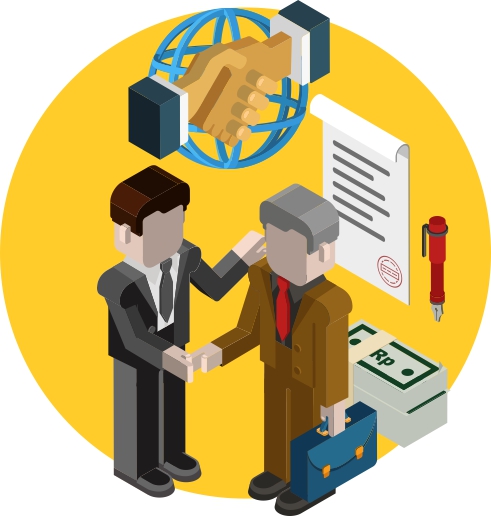 9
Berdasarkan Pasal 2 UU No. 28 Th 1999
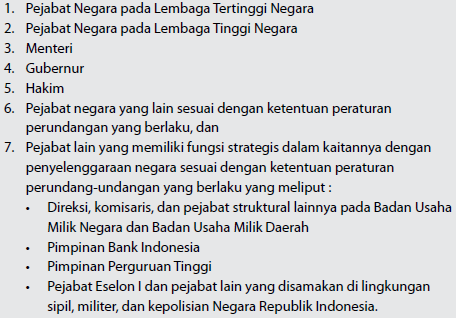 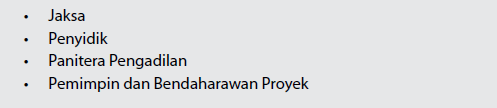 10
Berdasarkan Inpres No.5 Tahun 2004 dan                                            SE Menpan No. SE/03/M.PAN/01/2005
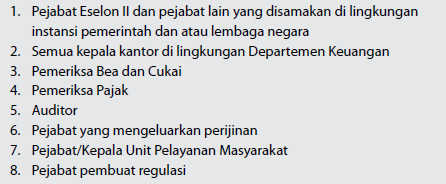 Apakah Penyelenggara Negara berhenti pada aturan tersebut ??....
TIDAK. Karena ada aturan perundangan lain yang mengatur pula tentang Penyelenggara Negara menurut UU No.30 Tahun 2002 Pasal 11 huruf (a) 
“Anggota Dewan Perwakilan Daerah juga termasuk sebagai PN”
11
REGULASI PENDUKUNG
PERATURAN MENTERI RISET, TEKNOLOGI DAN
PENDIDIKAN TINGGI REPUBLIK INDONESIA
NOMOR : 43 TAHUN 2015
TENTANG :
PENYAMPAIAN LAPORAN HARTA KEKAYAAN PENYELENGGARA NEGARA (LHKPN) DI LINGKUNGAN KEMENTERIAN RISET, TEKNOLOGI DAN  
PENDIDIKAN TINGGI
JABATAN WAJIB LHKPN
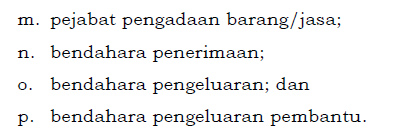 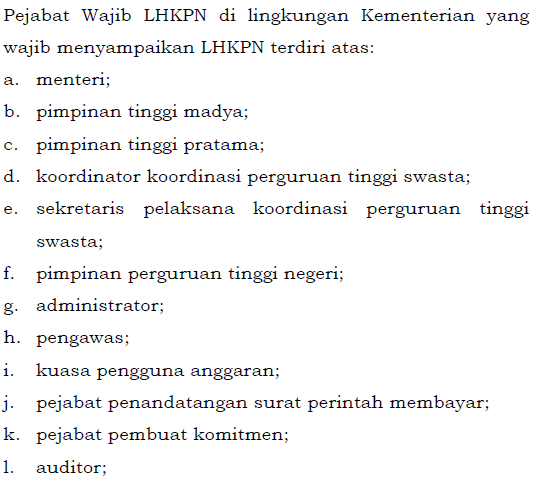 13
FORMULIR LHKPN
14
MUATAN LHKPN
15
HARTA YANG DILAPORKAN
ATAS NAMA SIAPAPUN
16
ASAL–USUL HARTA
17
ALUR PENANGANAN LHKPN
18
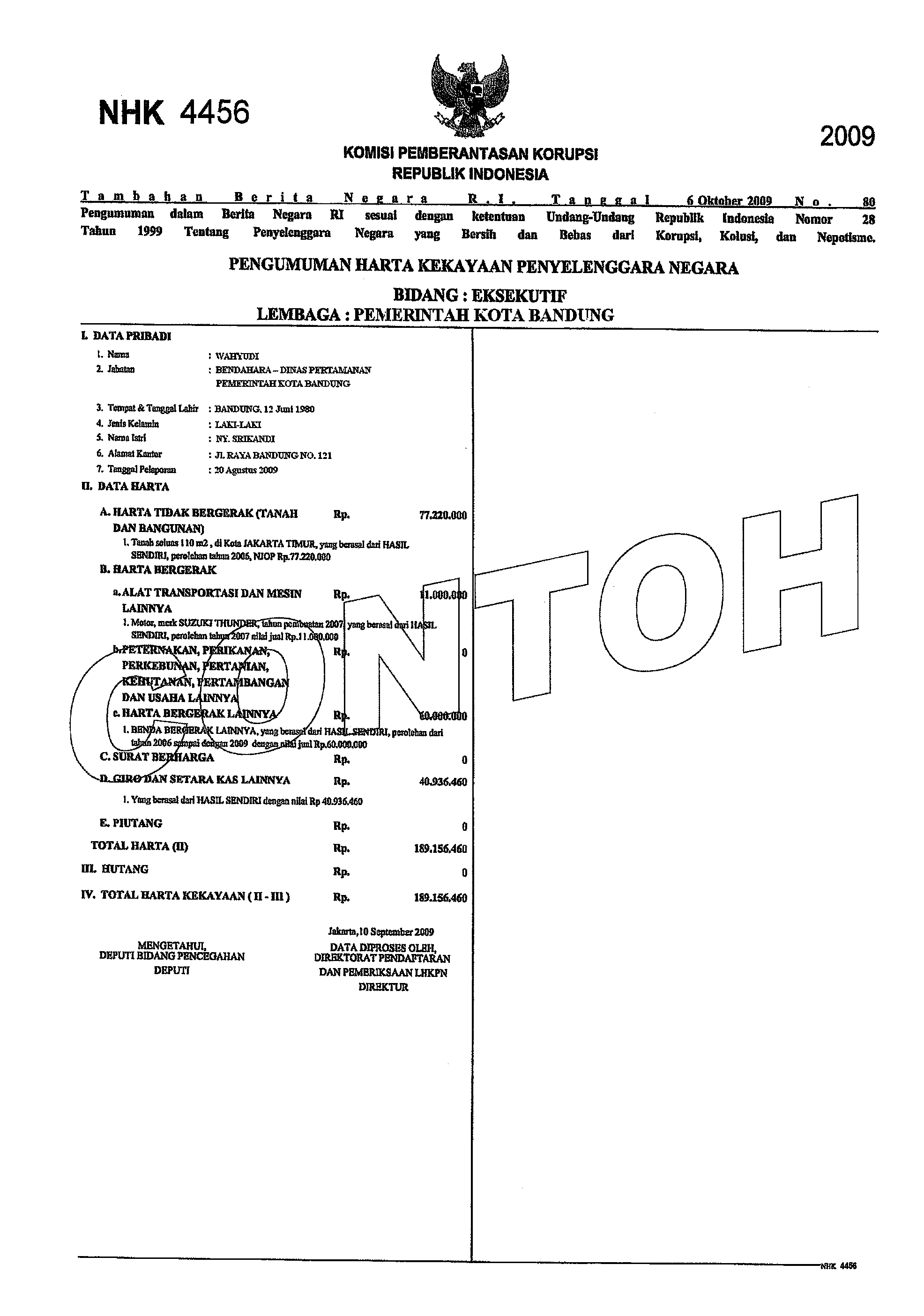 Pengumuman   LHKPN
19
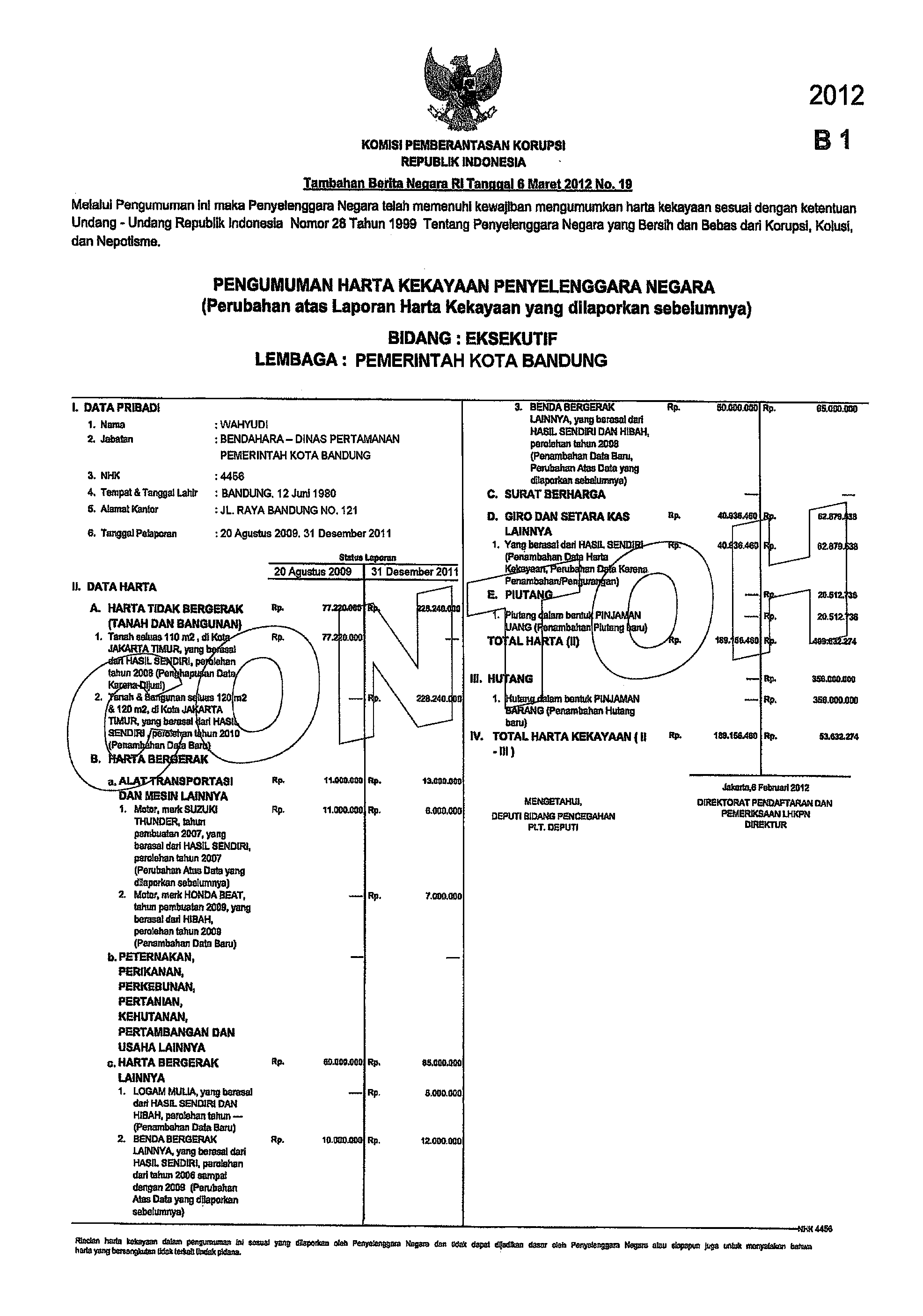 Pengumuman   LHKPN
20
Cara Memperoleh Formulir LHKPN
21
Anti Corruption Clearing House(ACCH)
Anti Corruption Clearing House (ACCH) dirancang sebagai sumber pengetahuan dan informasi yang terdistribusi secara terbuka untuk public “public knowledge management” dalam upaya membangun semangat, visi, dan budaya antikorupsi.

KPK mengembangkan ACCH sebagai salah satu pilar strategi pencegahan korupsi, dan merupakan platform jejaring antikorupsi dalam menjalankan misi pemberantasan korupsi di Indonesia.
PORTAL ACCHhttp://acch.kpk.go.id
Anti Corruption Clearing House (ACCH) terimplementasi dalam beberapa program diantaranya adalah PORTAL ACCH.
 PORTAL ACCH 
http://acch.kpk.go.id  Web portal ACCH sebagai wadah online yang berisi data dan informasi mengenai antikorupsi. Beberapa fitur yang terus dikembangkan adalah arsip penindakan (penyidikan, penuntutan, putusan pengadilan) arsip sorotan kasus korupsi, data statistik, edukasi antikorupsi, tanya jawab anti korupsi, publikasi riset dan kajian dan lain-lain.
MANUAL PORTAL ACCH
Buka halaman  website dengan alamat http://acch.kpk.go.id
Ketik nama atau NHK (Nomor Harta Kekayaan) Penyelenggara Negara yang anda  ingin ketahui TBN nya;
Ketik kode validasi sesuai dengan gambar;
Klik Go, maka akan ditampilkan daftar pengumuman (TBN) a.n. PN yang dimaksud secarat urut berdasarkan tanggal pelaporan;
Klik View untuk memilih TBN dimaksud ;
Lakukan Sign up (bagi yang belum memiliki account di website ACCH), untuk mendaftarkan email kita. 
Lakukan Login dengan memasukkan email dan password sesuai dengan yang kita daftarkan sebelumnya;
TBN akan ditampilkan dalam pop up, tanpa tombol Save.
http://acch.kpk.go.id
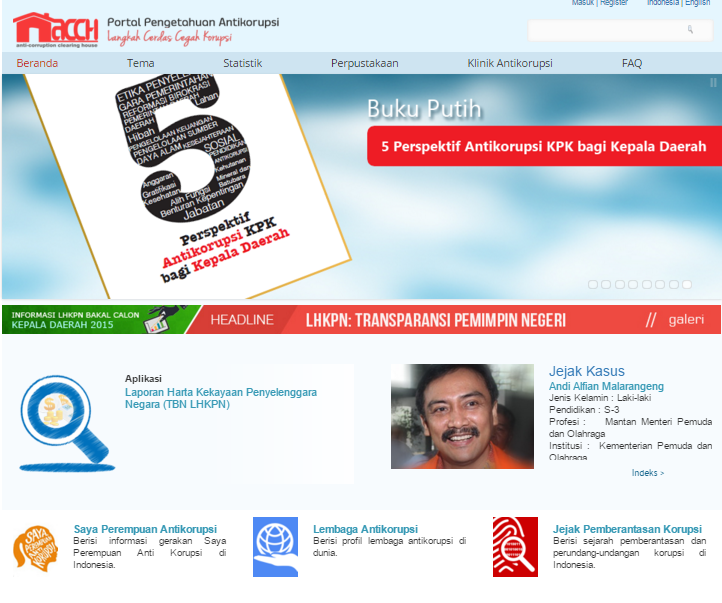 http://acch.kpk.go.id
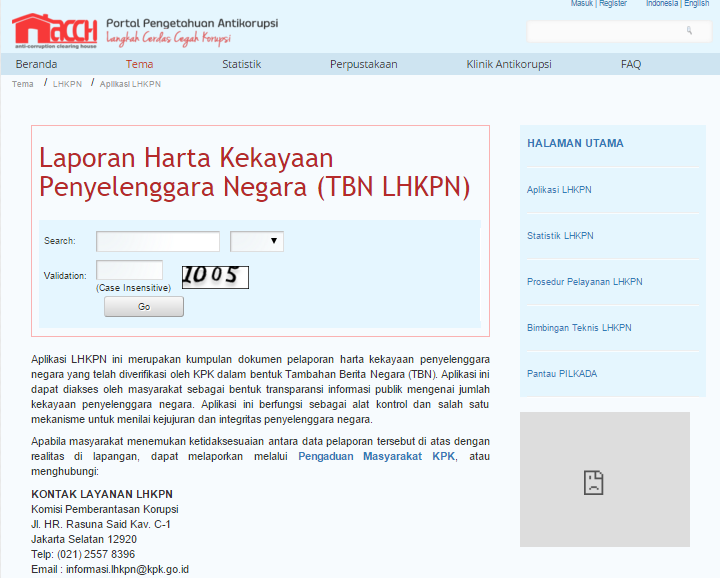 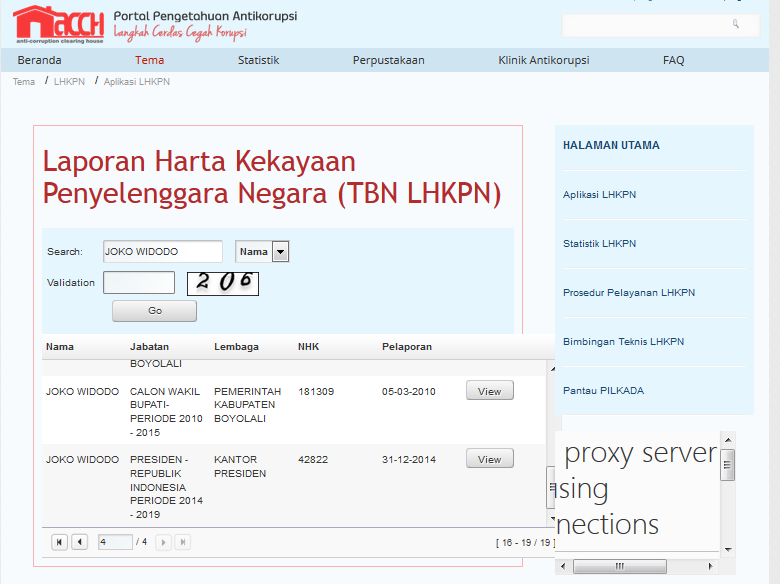 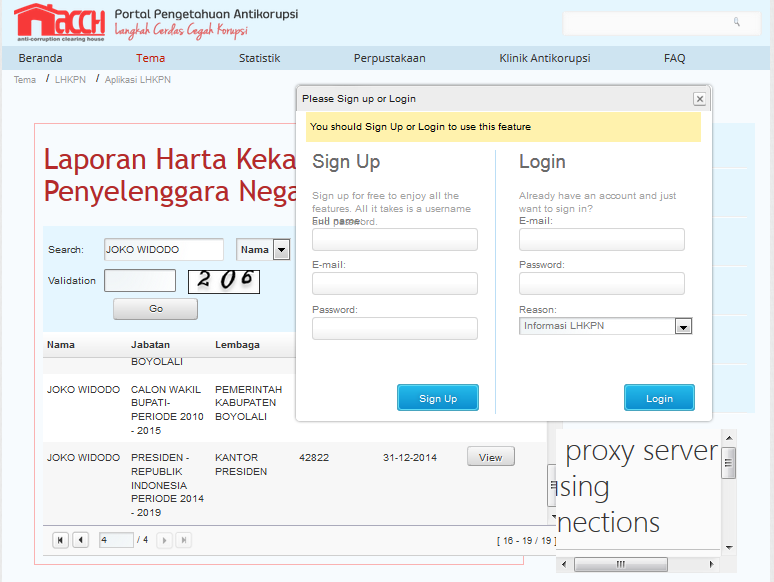 28
http://acch.kpk.go.id
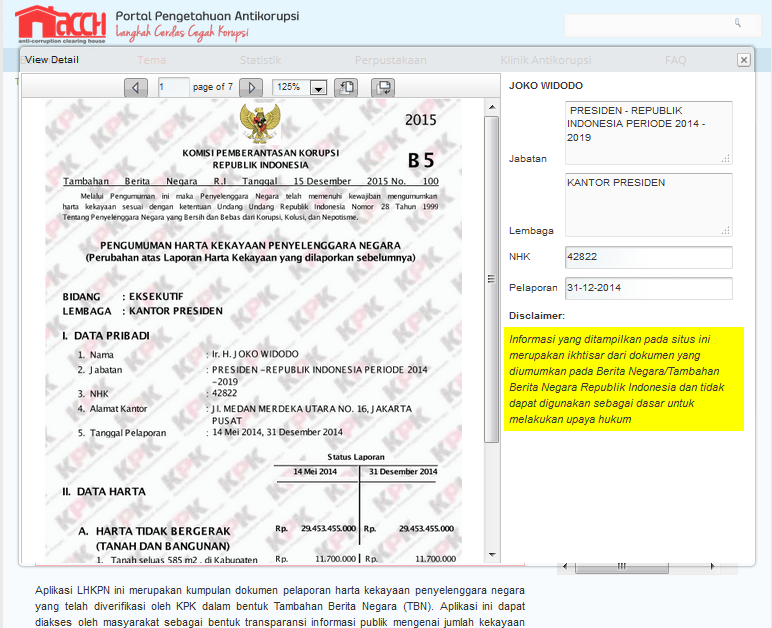 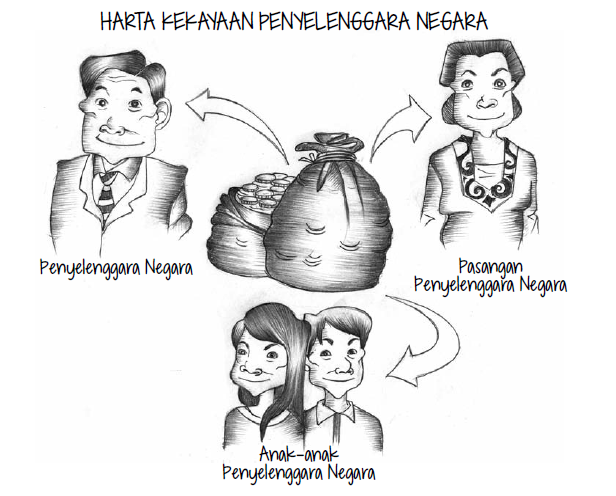